Радиация вокруг нас
8 класс


Преподаватель: Ряписов М. А.
МБОУ «Термальненская СОШ»
Вильгельм Рентген
Немецкий физик. 
В 1895 году открыл 
излучение названное 
его именем.
Ионизирующее излучение – это поток заряженных и нейтральных частиц, а также электромагнитных волн, который при прохождении через вещество превращает нейтральные, устойчивые атомы и молекулы вещества в электрически заряженные неустойчивые частицы.
Воздействие ионизирующего излучения на живую клетку
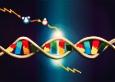 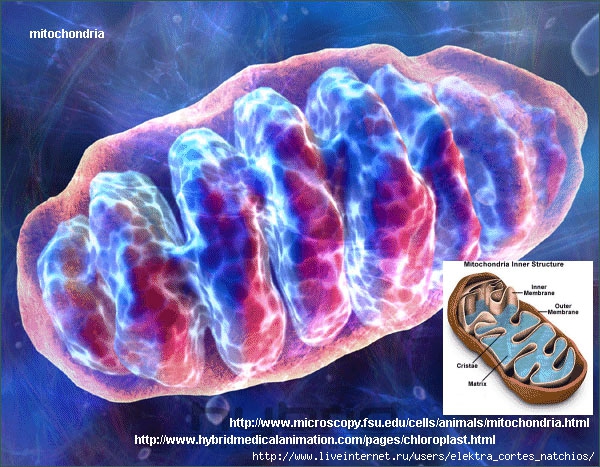 Состав ионизирующего излучения

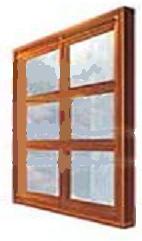 
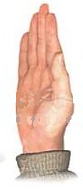 
Лист бумаги
Источники ионизирующего излучения
Естественные
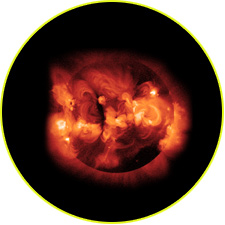 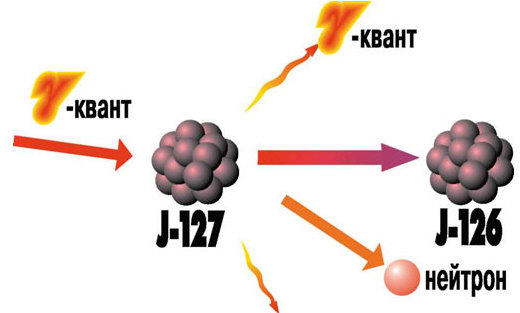 Космическое
 излучение
Природные 
радионуклеиды
Источники ионизирующего излучения
Искусственные
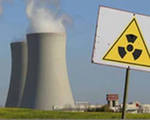 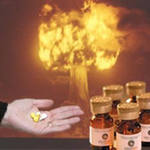 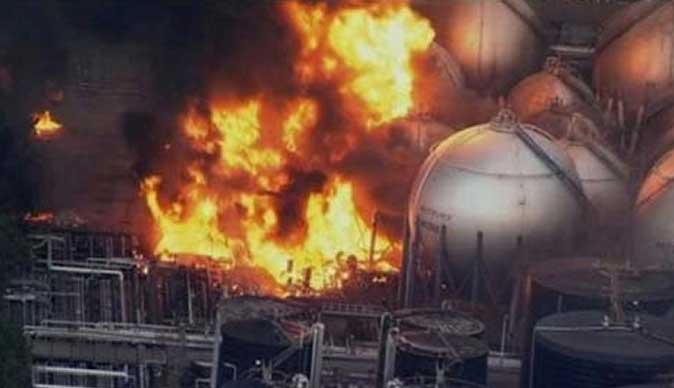 Ядерные
 взрывы
Радиоактивные
 аварии
Атомные электростанции
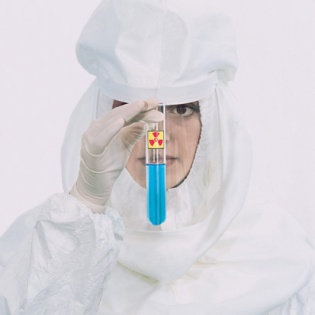 Использование медицинского
оборудования
Последствия ионизирующего излучения
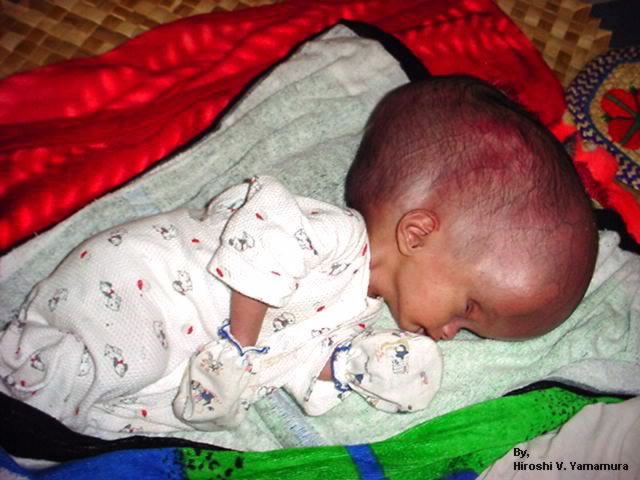 Как гуляла радиация от Фукисимы
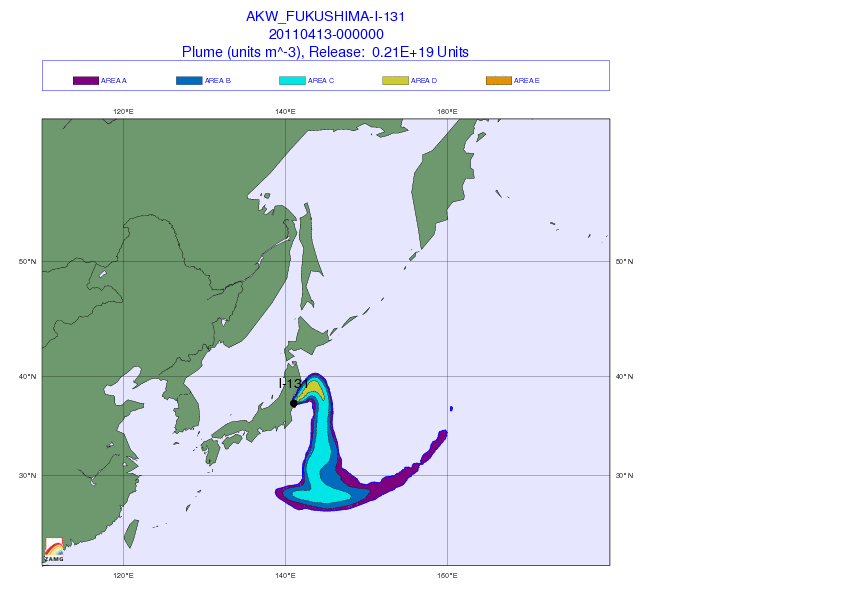 Единицы измерения излучения
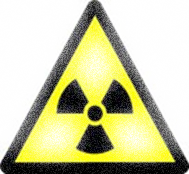 БЭР
Рентген (Р)
Зиверт(Зв)
1 Р = 1 БЭР = 0,01 Зв
1 Зв = 100 БЭР
Влияние облучения на организм человека от различных источников